Mechanical Design of Sequential Injection Analysis System for Nitrate Sensing
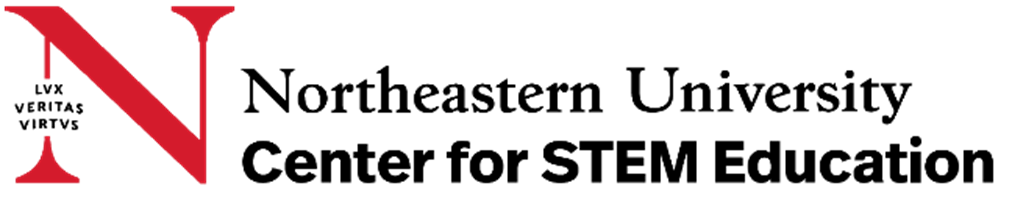 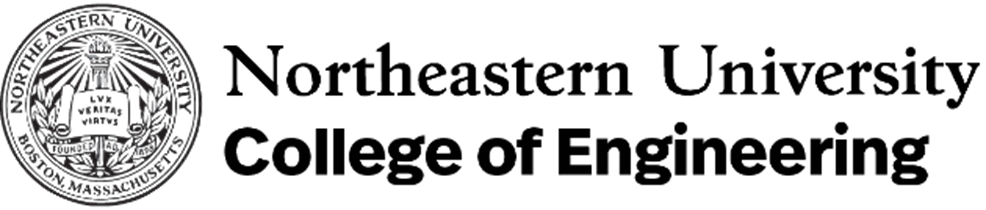 Jodi Zangari




REU Pathways Program
Mechanical Engineering
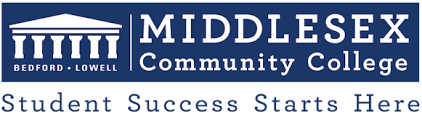 Environmental Sensors Lab
Amy Mueller, Ph.D, Ben Eck
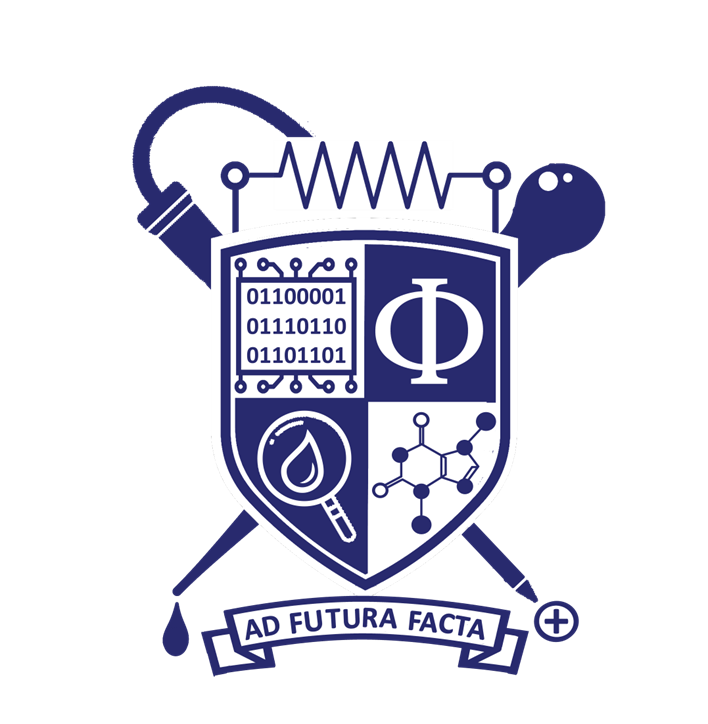 NSF#2150417  
P.I. I.Zeid 
Co-P.I. C.Duggan
Understanding the problem
Fertilizer Runoff
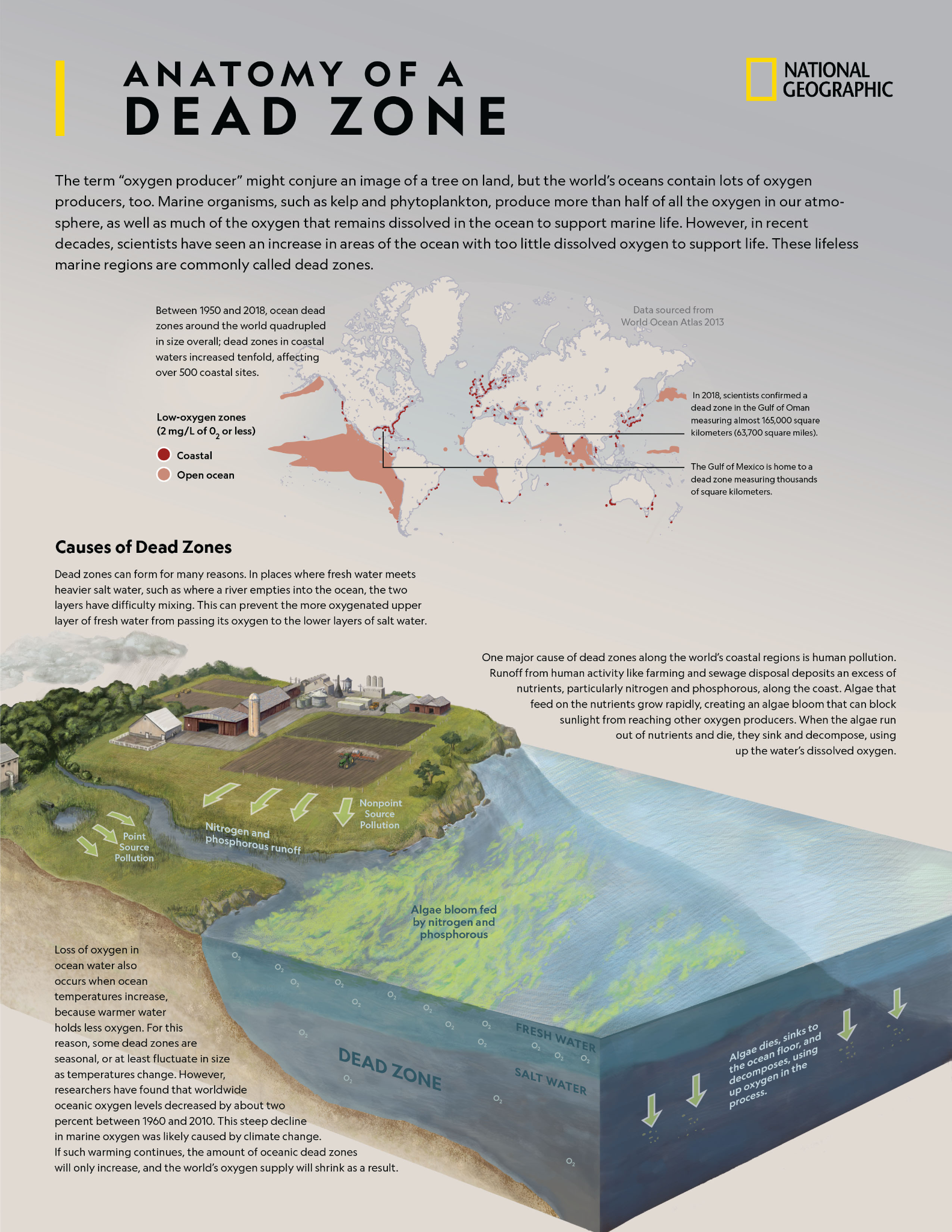 Expensive Sensors
Sea-Bird Scientific SUNA V2 UV Nitrate Sensor
Nitrate pollution from fertilizer runoff is degrading our oceans and contributing to dead-zones. Dead zones are areas where pollution has severely damaged natural ecosystems.
In order to address the problem we first need to understand the severity of its impact across space and time. 
High-cost sensors ($10k++) are making this a challenge for scientists.
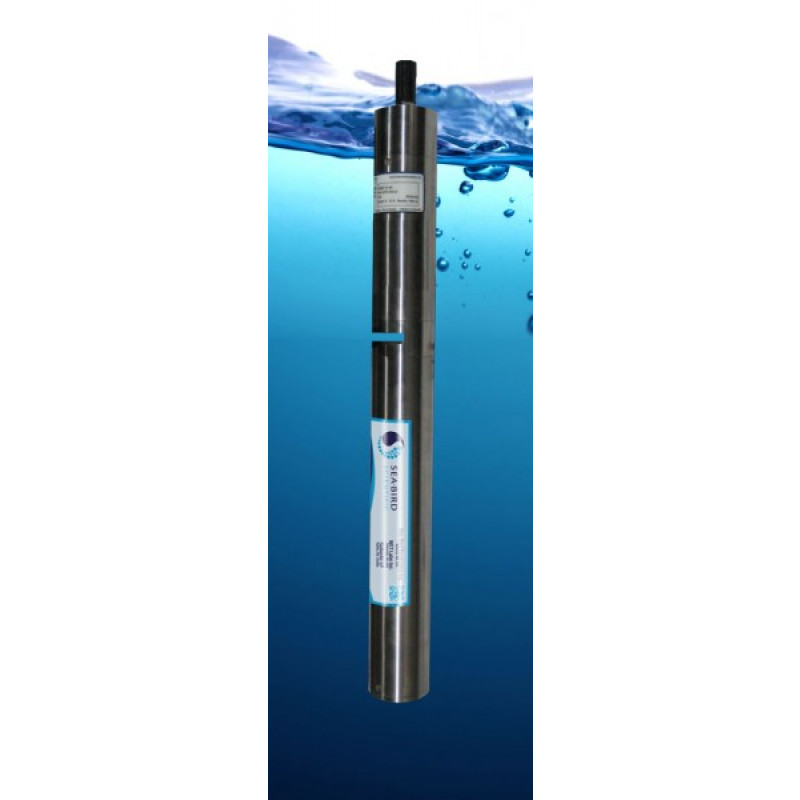 Understanding the problem
ISE Interference
Training Data
Off the Shelf ISE Arrays
Artificial Neural Networks (ANNs)
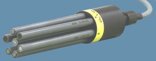 Ion-selective electrodes (ISEs) are a promising low-cost (~$100s) alternative but they suffer from interferences caused by other ions in seawater.
Correcting this interference is possible by using multiple ISEs, but this requires a significant amount of training data. Collecting this data is a lengthy and time consuming manual task.
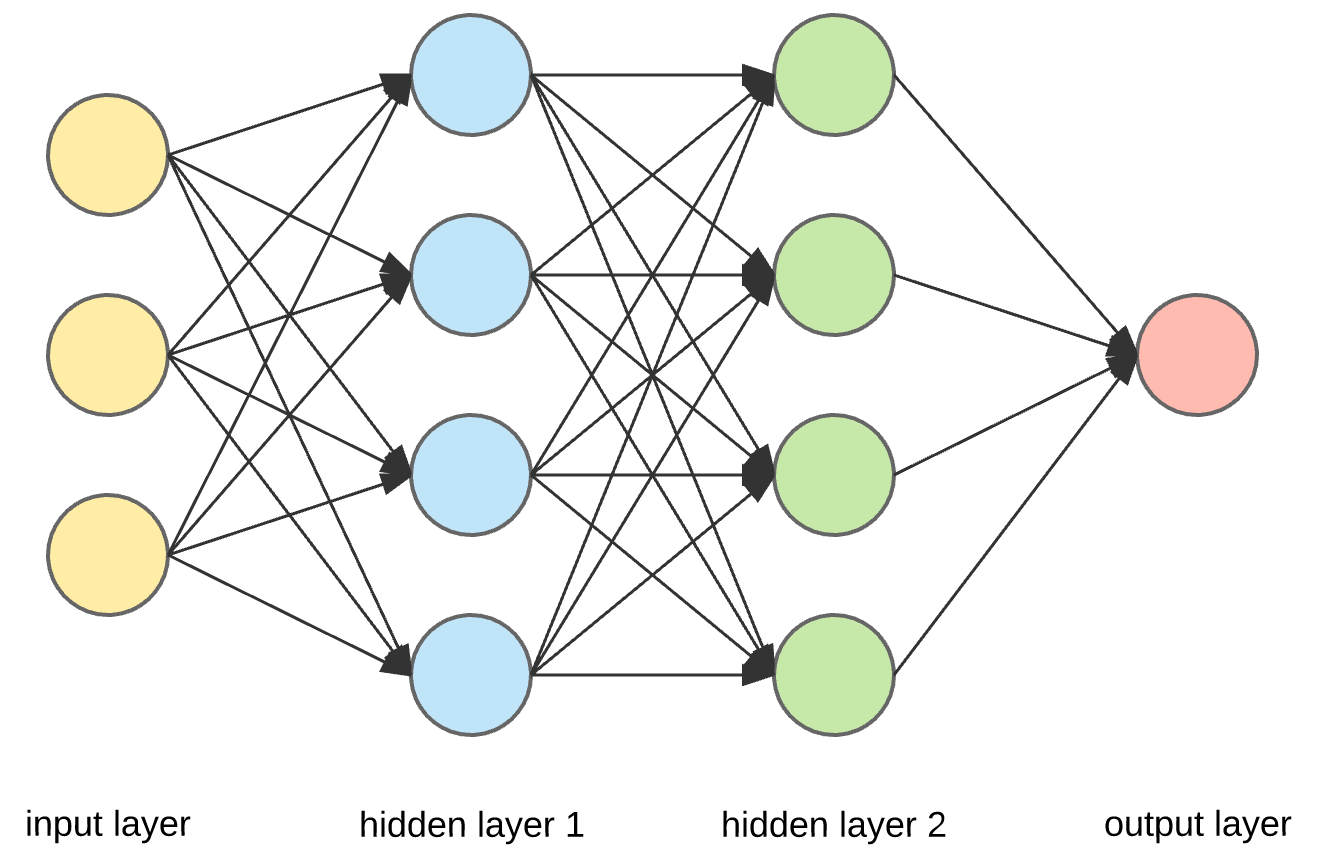 http://www.nico2000.net/datasheets/mltsen1l.html
NU-Printed Multimodal Arrays
https://towardsdatascience.com/applied-deep-learning-part-1-artificial-neural-networks-d7834f67a4f6
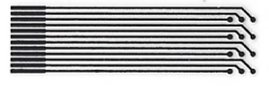 6.5mm
24mm
Project objective: 
Automate lab work of fluid analysis in order to generate large quantities of training data, enabling data-driven approaches to improve the effectiveness of low-cost ISEs.
Developing a sequential injection analysis (SIA) system for fluid analytics
Manual fluid analysis = lengthy lab time
Automated fluid analysis system
Saves manual labor and increases data collection
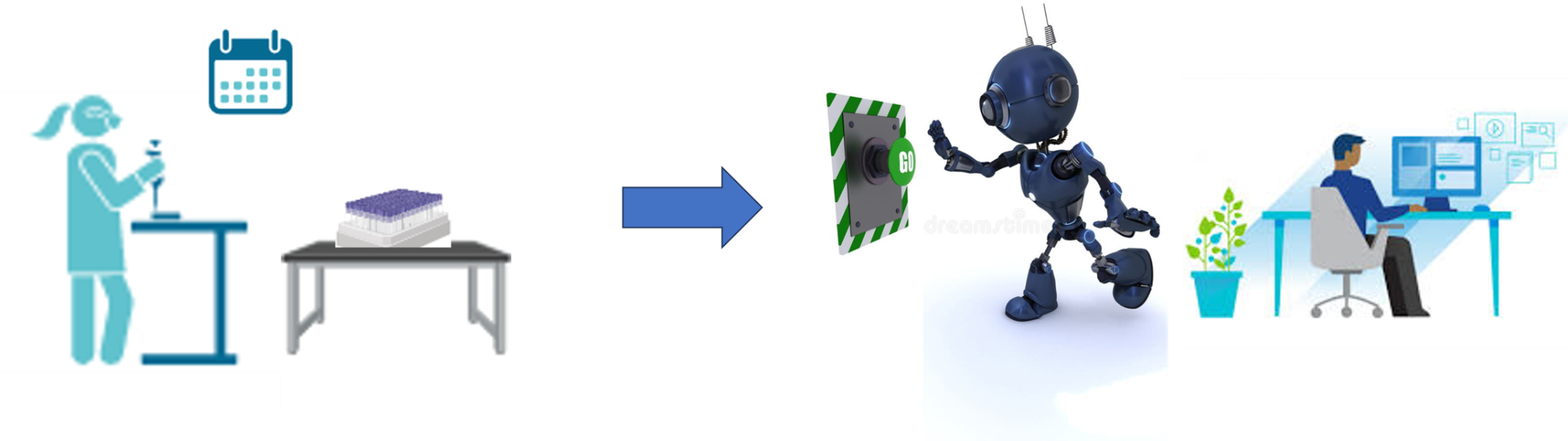 Hardware System Design
System Components:
Bi-directional syringe pump 
Multi-position valve head
Mixing chamber and stir plate
Flow cell for analysis
Solution bank
Waste container
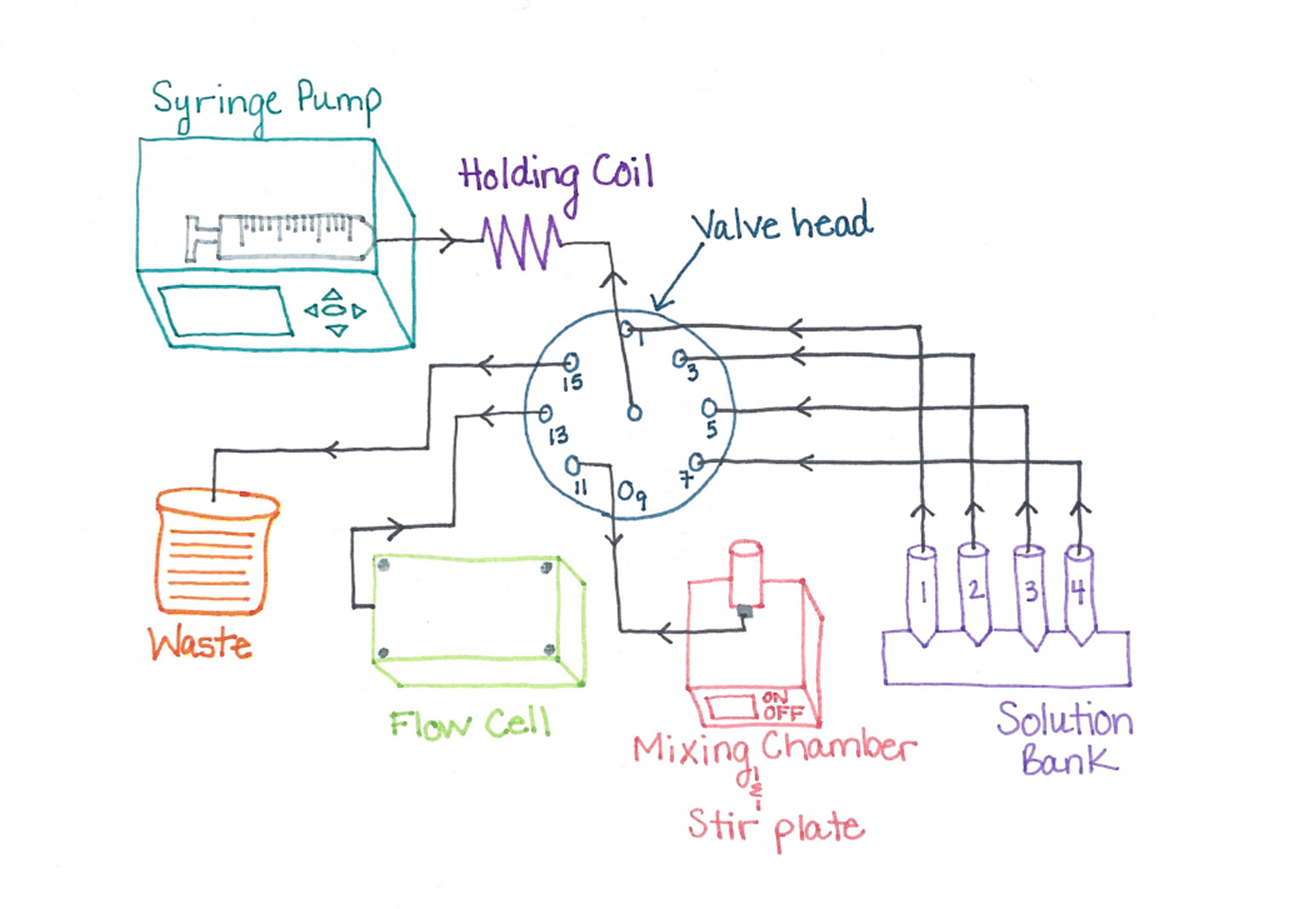 Mixing Chamber
Design Parameters:
Hold 10 ml, 2” height, 1 ½” inner diameter with ¼” walls for thread
Inner chamfer for proper draining
Inlet/outlet port at base
Zero-dead volume fitting
Cast acrylic rod and stainless steel fitting for chemically inert and corrosion resistant system
Prototyping Process:
SolidWorks - draft and design
3D Printing - proof of concept
Machining - final product
SolidWorks design
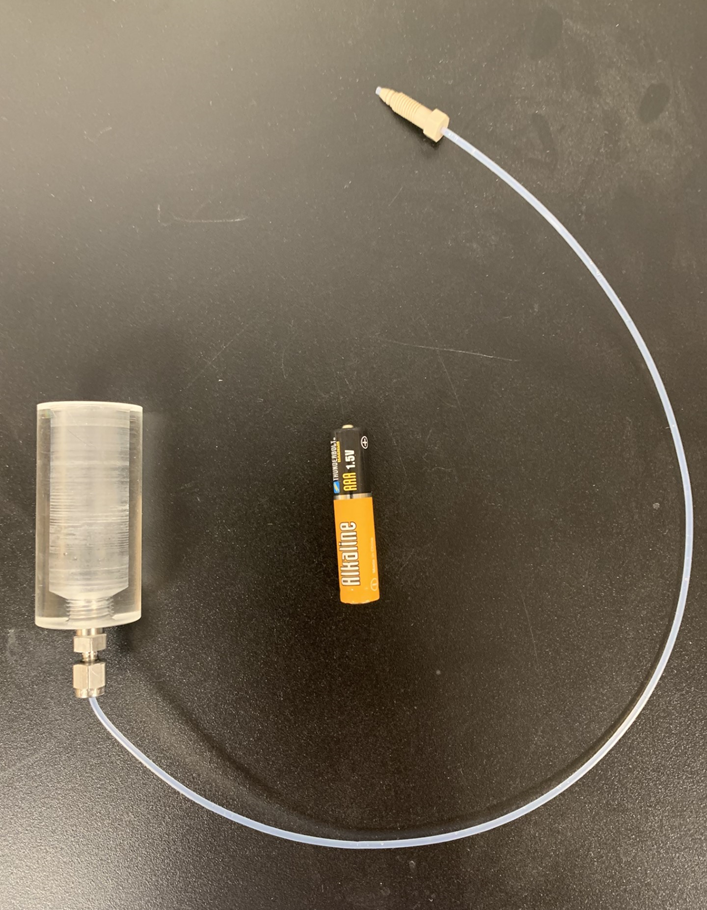 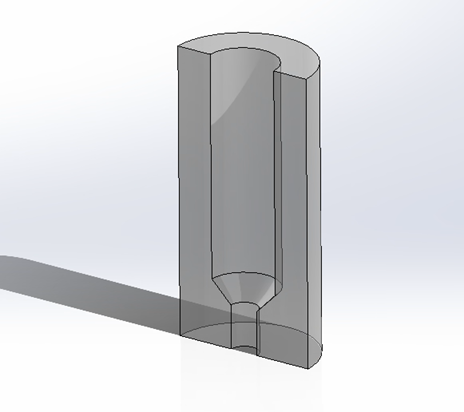 3D Printed model
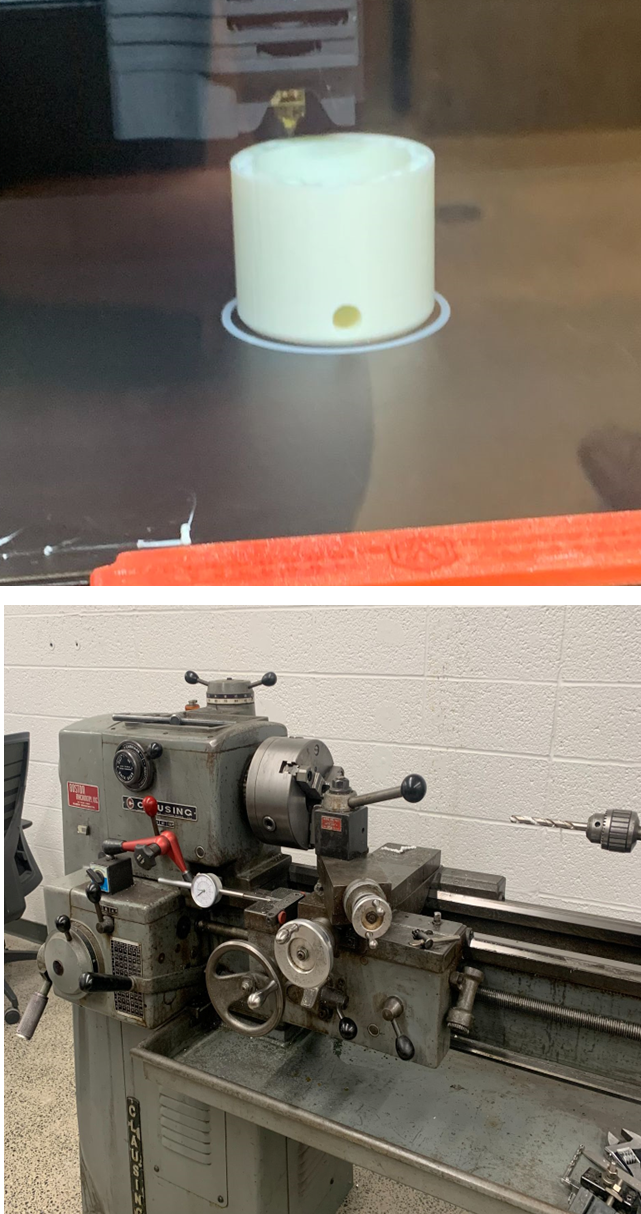 Machined final product required use of mill, lathe, and vertical bandsaw.
LabVIEW - Flow Control Software Design
Front Panel: User interface for instrument control of syringe pump.
LabVIEW:
Third party instrument control of multiple devices from one interface
Controls the pump over USB serial port
Adaptable programming allows for integration into larger, more complex code 
Current Program:
Part of the broader software module
Configures fluid settings from the front panel and sends to syringe pump
Input settings include, diameter, volume, rate, delay, units and mode
Continuous pump status checks built in to code
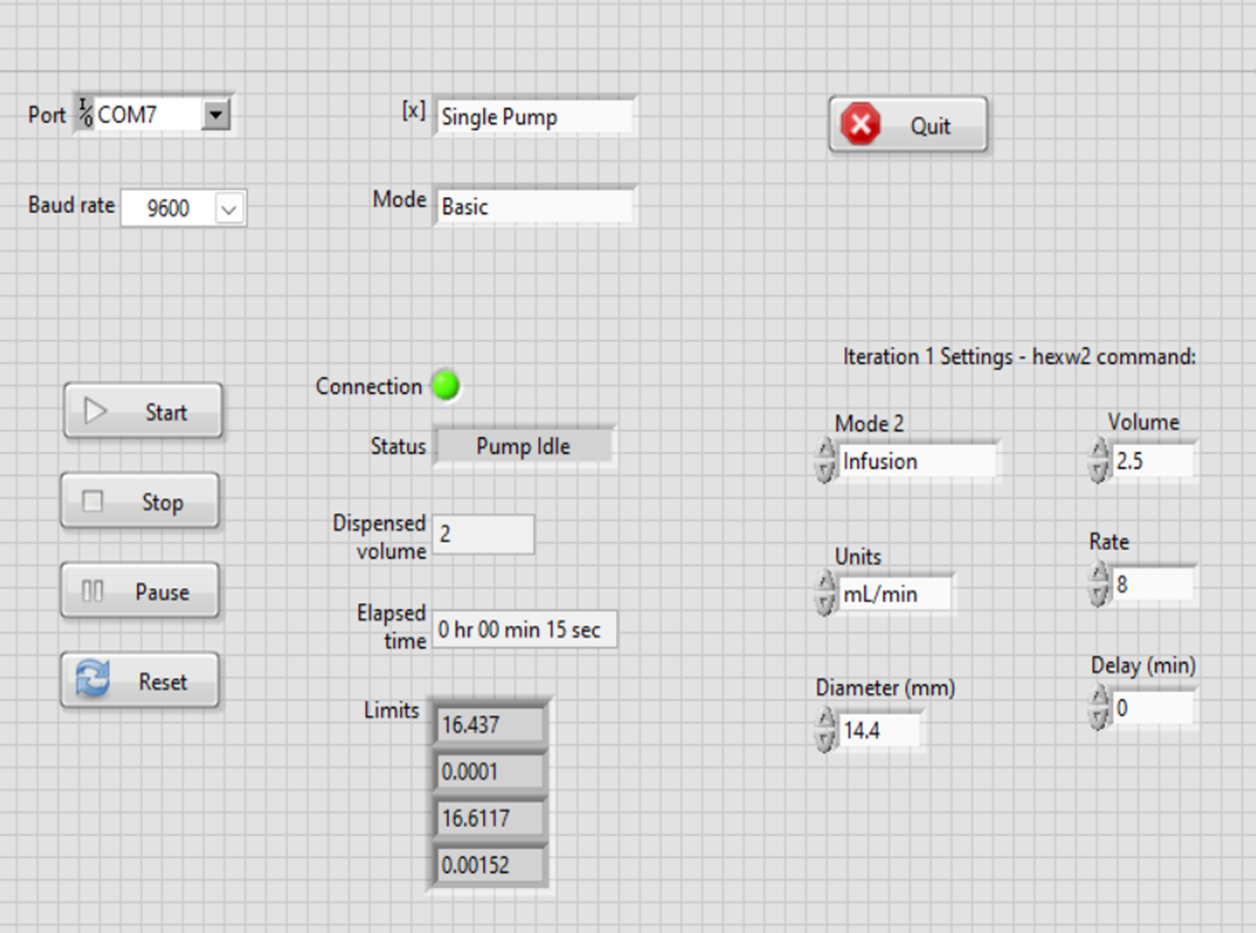 Block Diagram VI For Syringe Pump
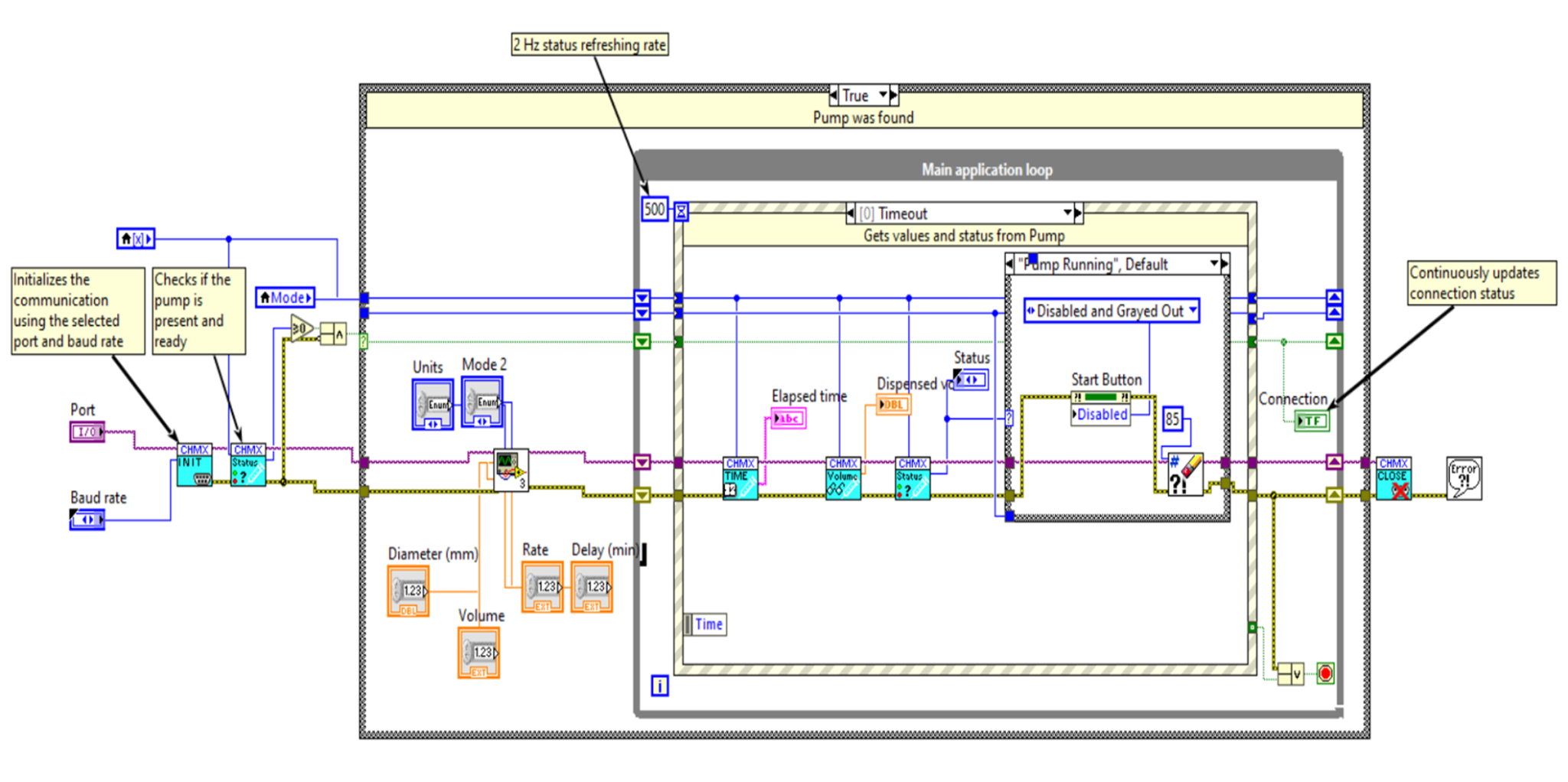 Designed for instrument control of Chemyx, Inc. Fusion 200 syringe pump 
While loop with sub-VI for system configuration of pump
Main application loop and embedded case structure ensure continuous status updates 
Virtual Instrument (VI)
Phase 1 - Hardware Testing: 

Testing of all system components for functionality and system integration. Fluid volumes and flow paths were also observed and tested.
Initial Component and System Testing
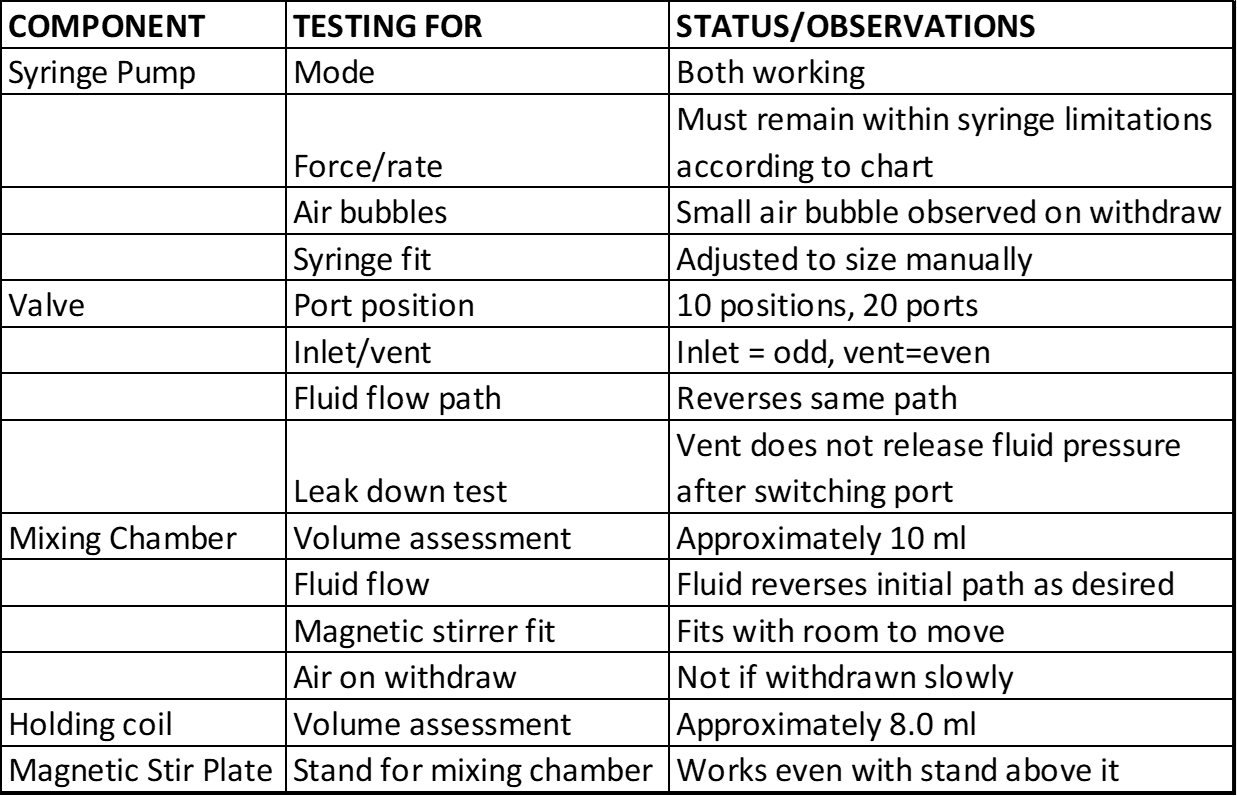 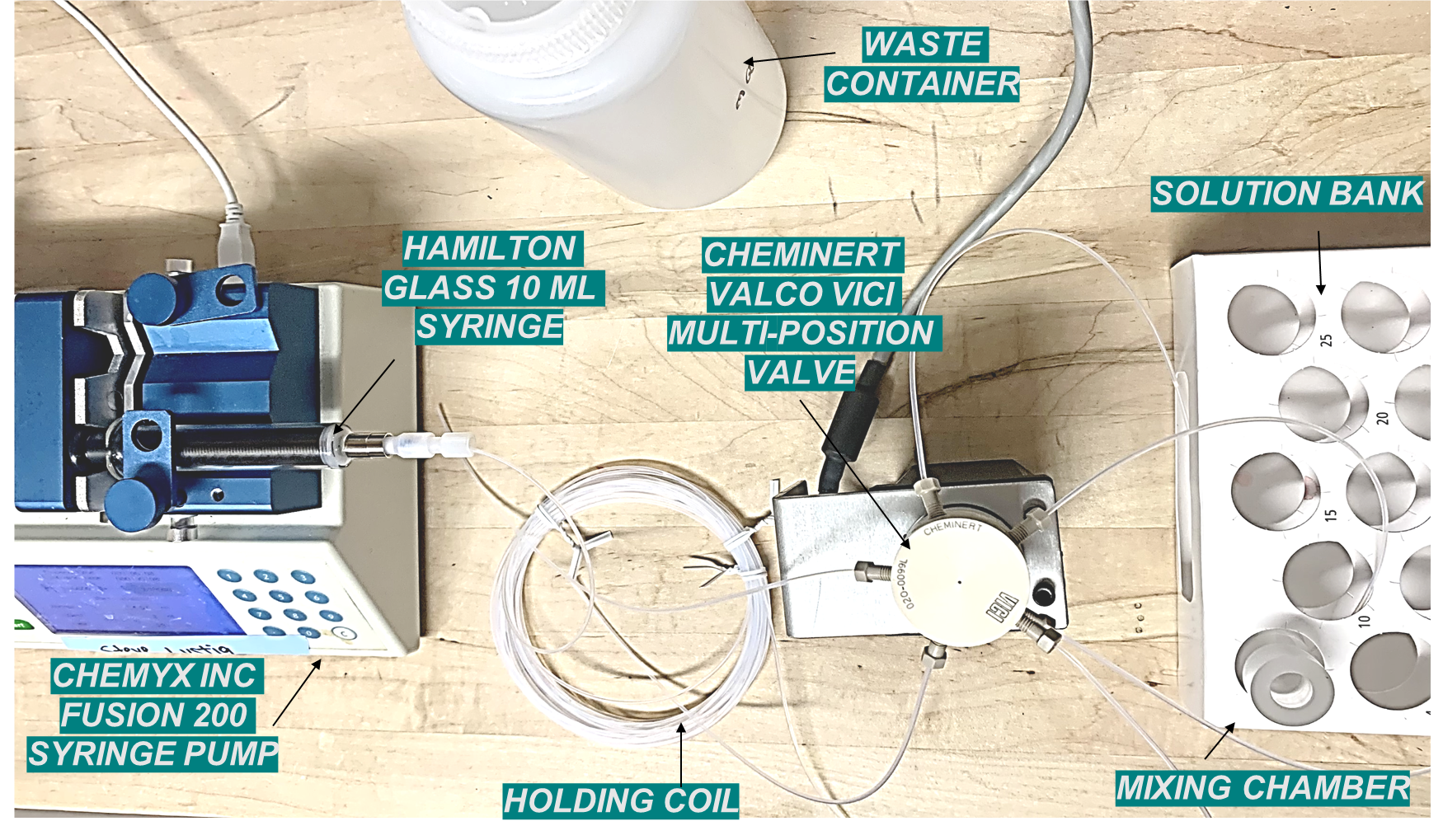 Table 2. Initial testing observations from individual components and overall system integration and functionality.
Phase 2: Conductivity Testing
Solution 1 - Milli-Q Water
Findings:
Solution concentration values followed linear fit as expected with R2 value = 0.9917
Proved that current mixing procedure is creating accurate concentration levels of intended solutions 

Error Implications:
Small air bubbles observed in syringe
Re-calibrate conductivity tester using 4 points of calibration rather than 2 
Increasing volume (ml) used for cleaning system between each run
Solution 2 - 0.25 M NaCl
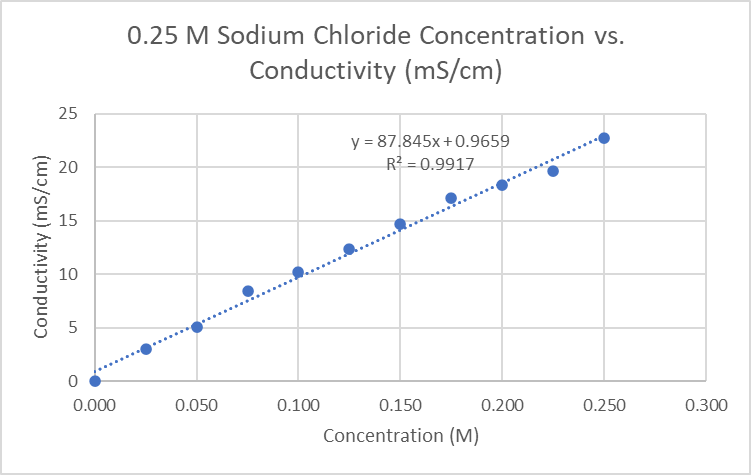 Future Work
Complete flow-cell and integrate with current system
Refine integrated system and flow processes for improved accuracy
Hardware
Software/LabVIEW
Expand current programming to include valve control and make adaptable to arrays of configurations
Fluid testing
Establish protocol for priming the pump and all output lines to avoid air bubbles in the syringe and tubing
Prototype testing
Test overall functionality of fully integrated system when used with larger solution bank
Next Steps
Software design
Prototype testing
Hardware development
Advanced goals
Implement 15 solution array
Implement 30 solution array
The Team
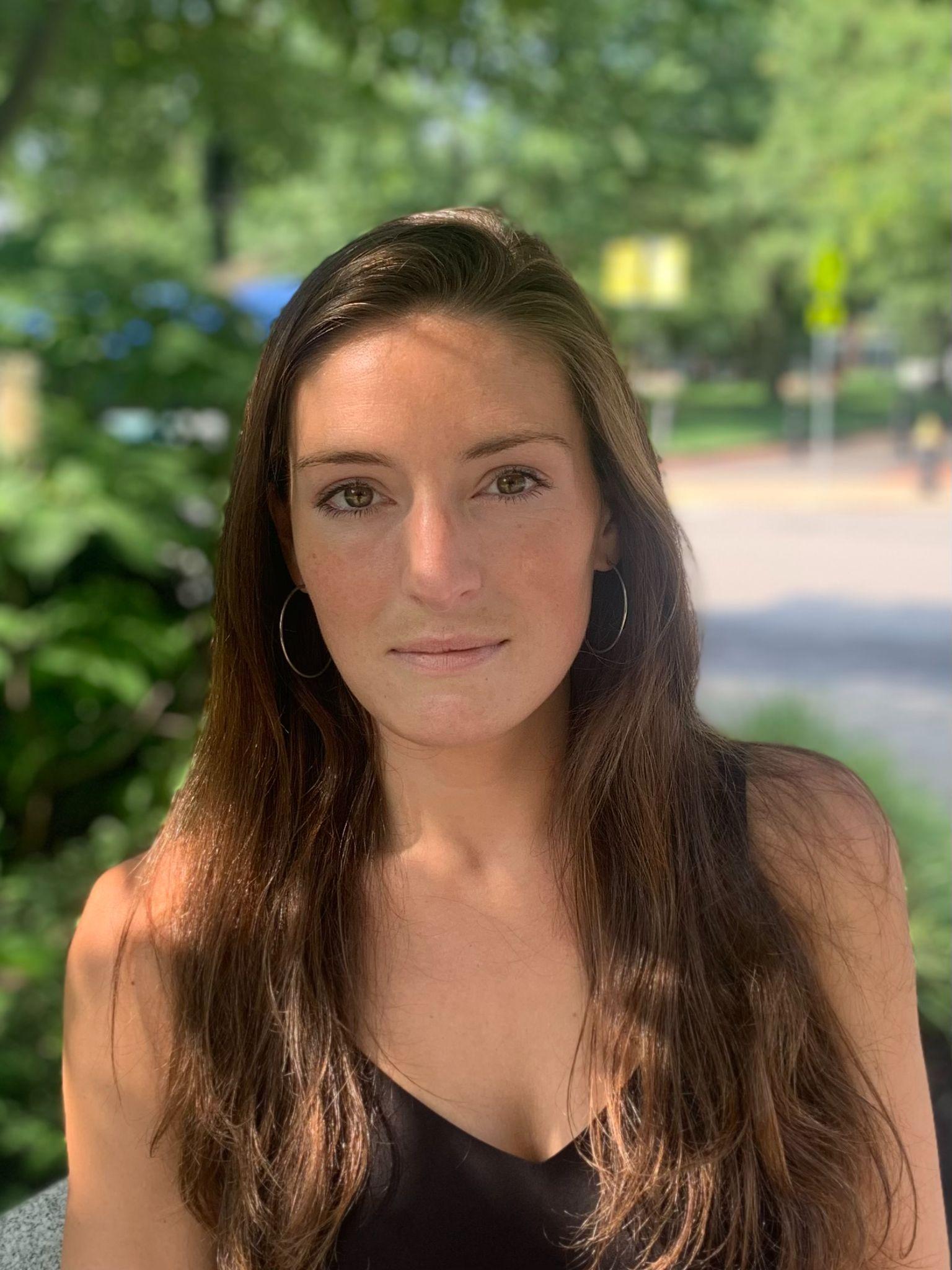 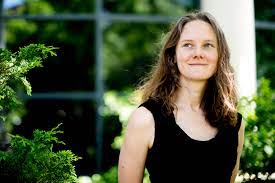 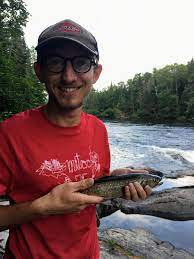 Jodi Zangari
Amy Mueller, Ph.D
Ben Eck
Undergraduate Research Assistant
Principle Investigator
Associate Professor
Doctorate Student
Special Acknowledgements
Center for STEM Education:
   Claire Duggan - Executive Director 1
   Jennifer Love - Associate Director 2
   Nicolas Fuchs - Program Manager 3
   Lydia Bird - REU Coordinator 4
   Mary Howley - Administrative 5

Funding:
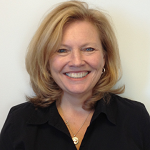 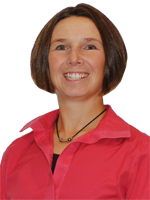 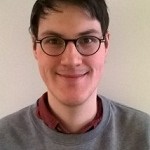 3
1
2
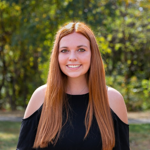 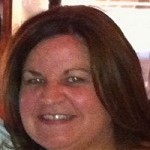 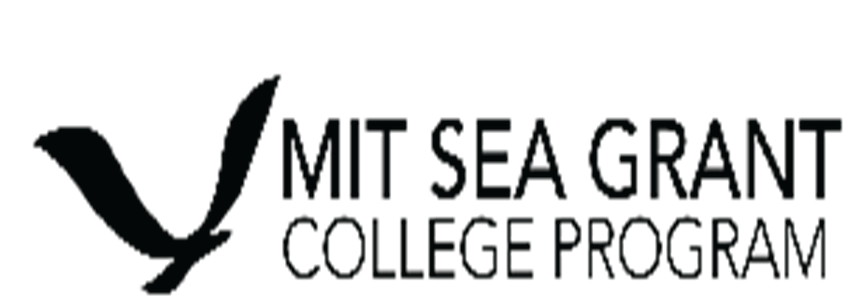 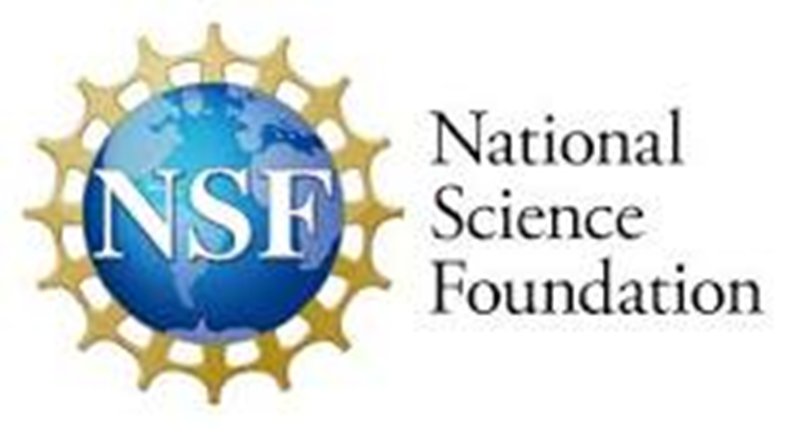 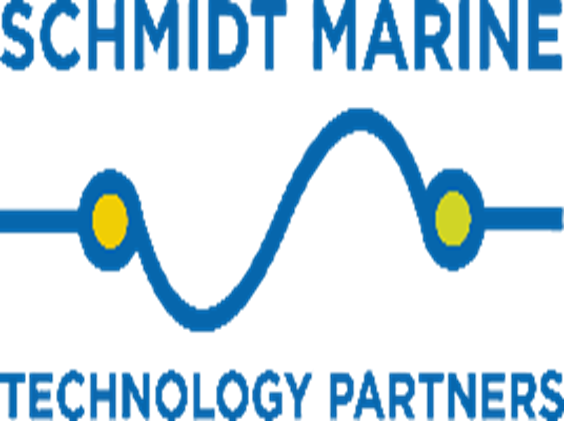 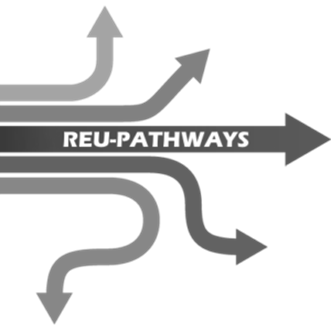 4
5
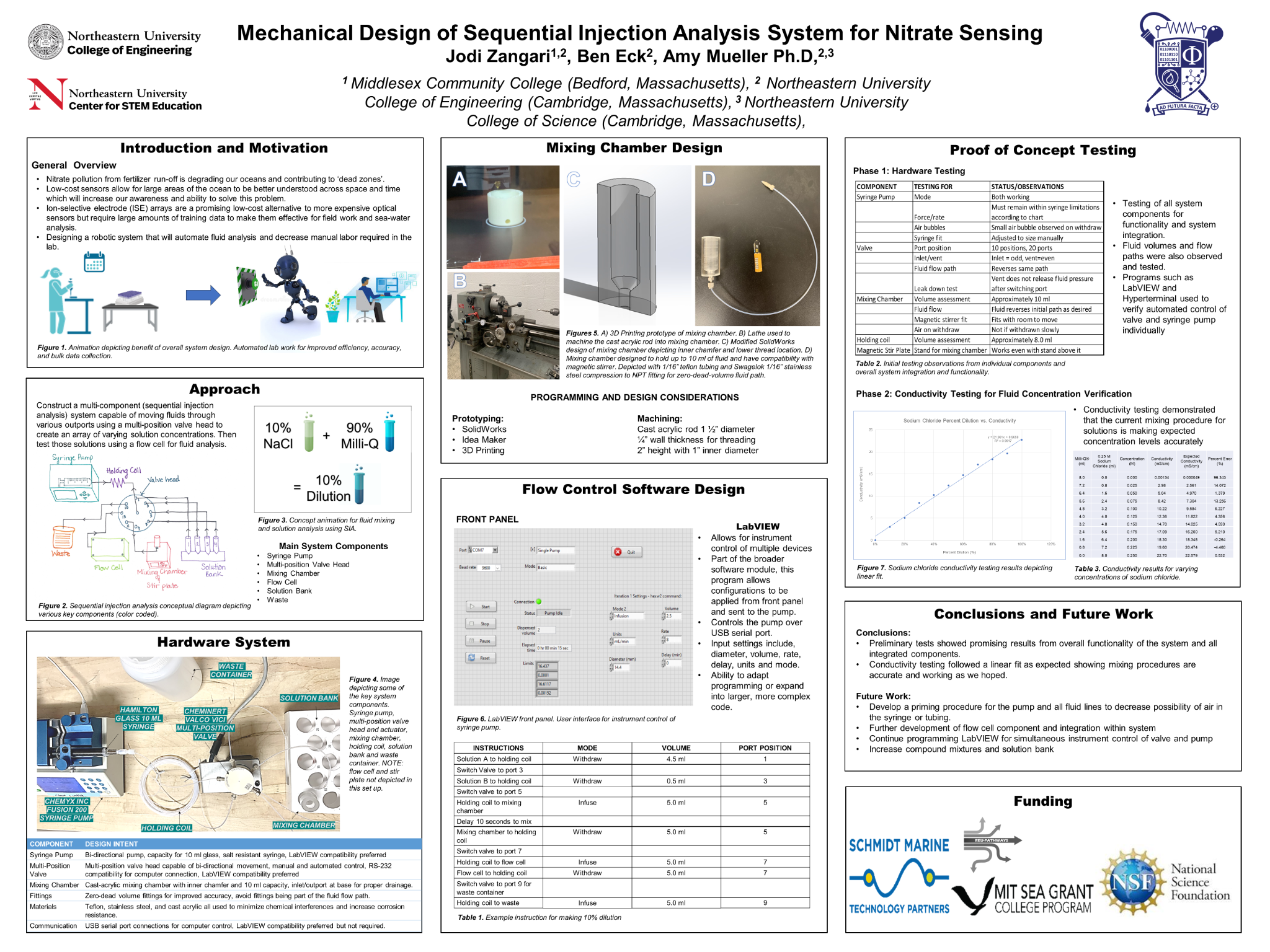